Уфк  по ульяновской области
Тема № 4 Учет бюджетных и денежных обязательств в 2021году и формирование бюджетной отчетности по БО и ДО.
Кадушкина Ольга Ивановна
Главный казначей Отдела  бюджетного учета  и отчетности  по операциям бюджетов
www.roskazna.ru
г. Ульяновск , август 2021 год
Нормативные акты
Уфк  по ульяновской области
1
Учет бюджетных и денежных обязательств
Уфк  по ульяновской области
2
Учет бюджетных и денежных обязательств
Уфк  по ульяновской области
3
Бухгалтерские проводки по бюджетным и денежным обязательствам
Уфк  по ульяновской области
3
Ведомость учета  БО и ДО ф.0531444
Уфк  по ульяновской области
Аналитический учет бюджетных и денежных обязательств ведется в «Ведомости учета операций с бюджетными и денежными обязательствами получателей бюджетных средств и администраторов источников финансирования дефицита бюджетов» ф.0531444
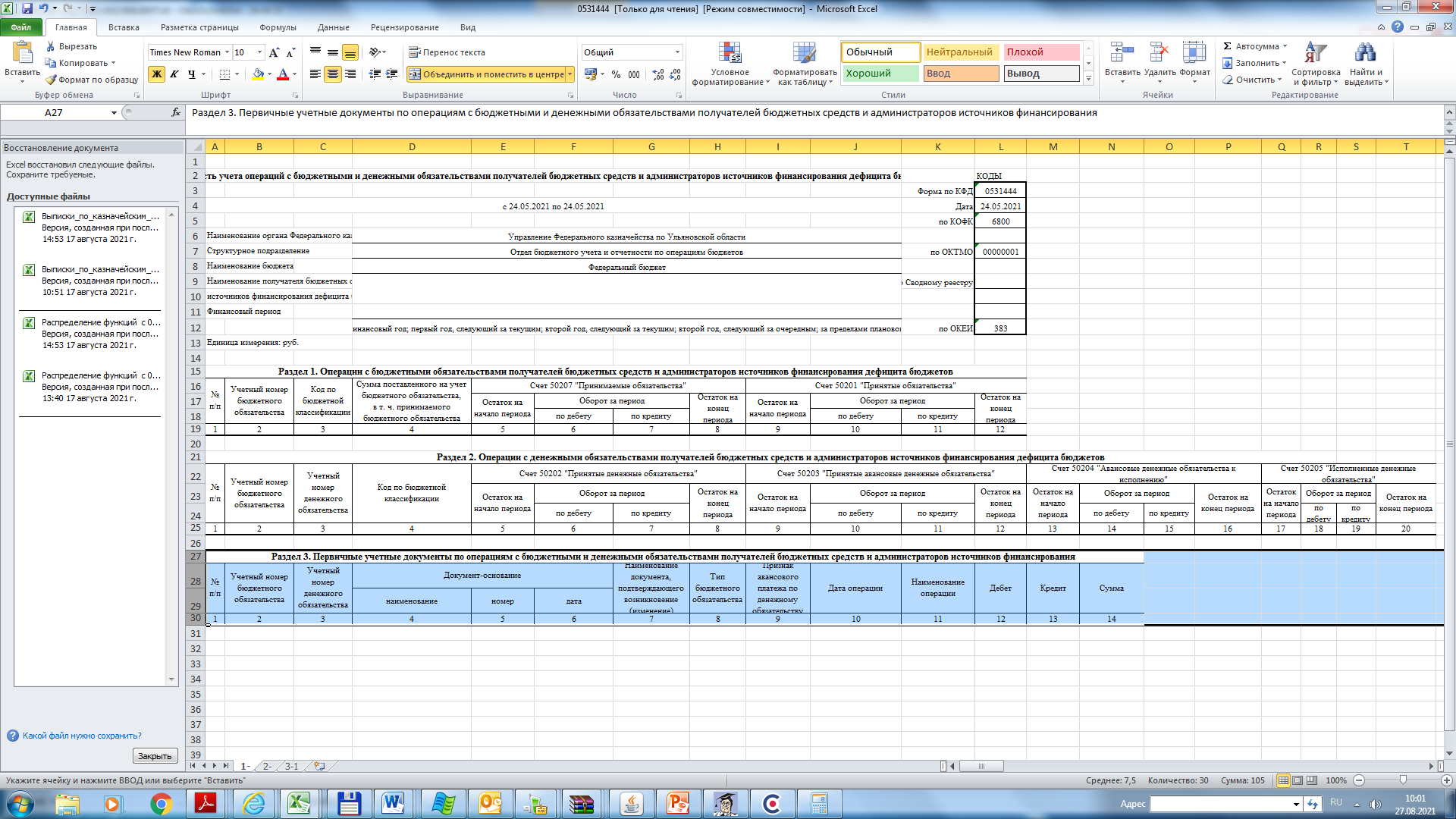 5
Сверка Ведомости учета  БО и ДО (ф.0531444) с данными Главной книги (ф. 0504072)
Уфк  по ульяновской области
юджетов» ф.0531444
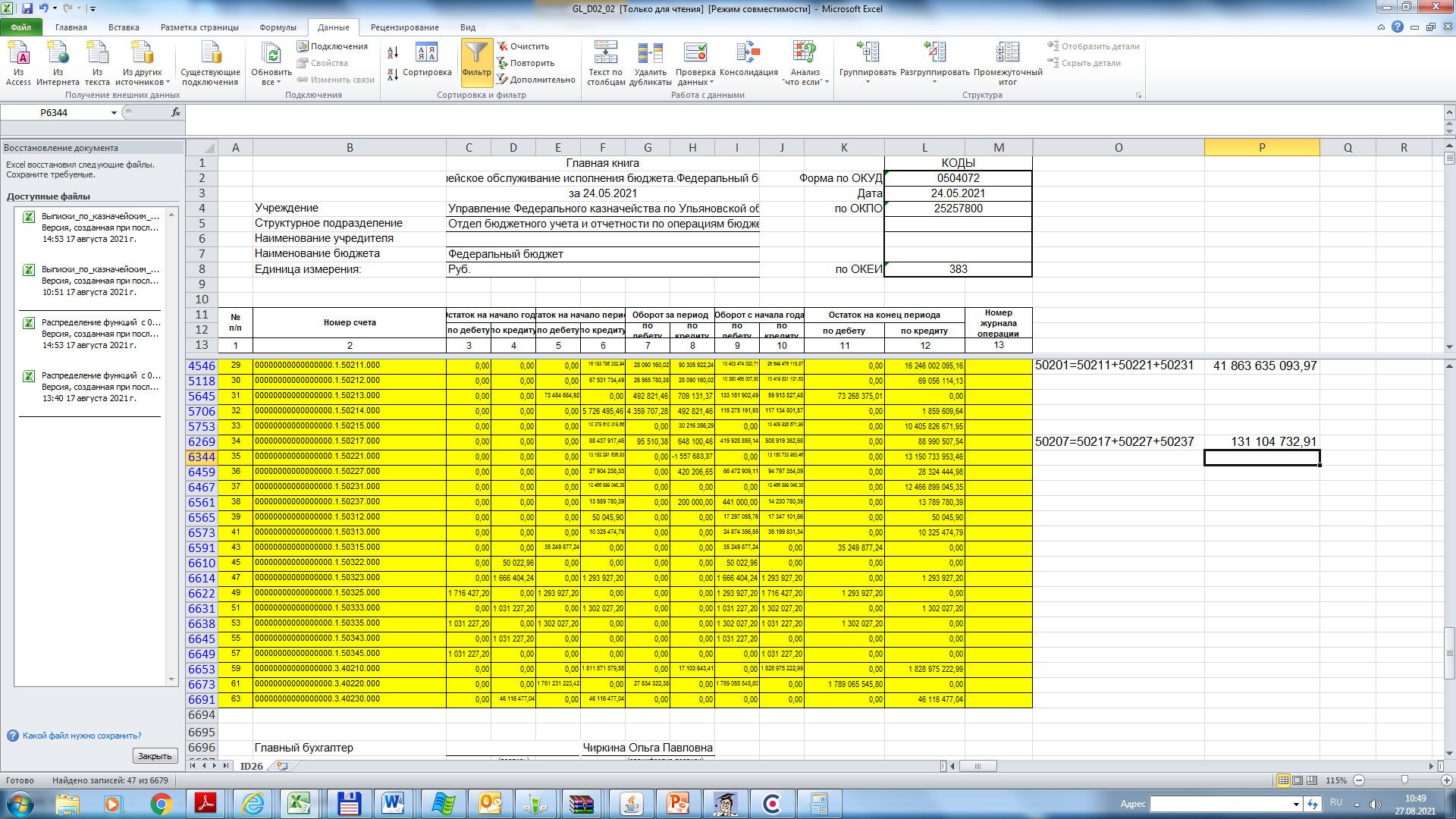 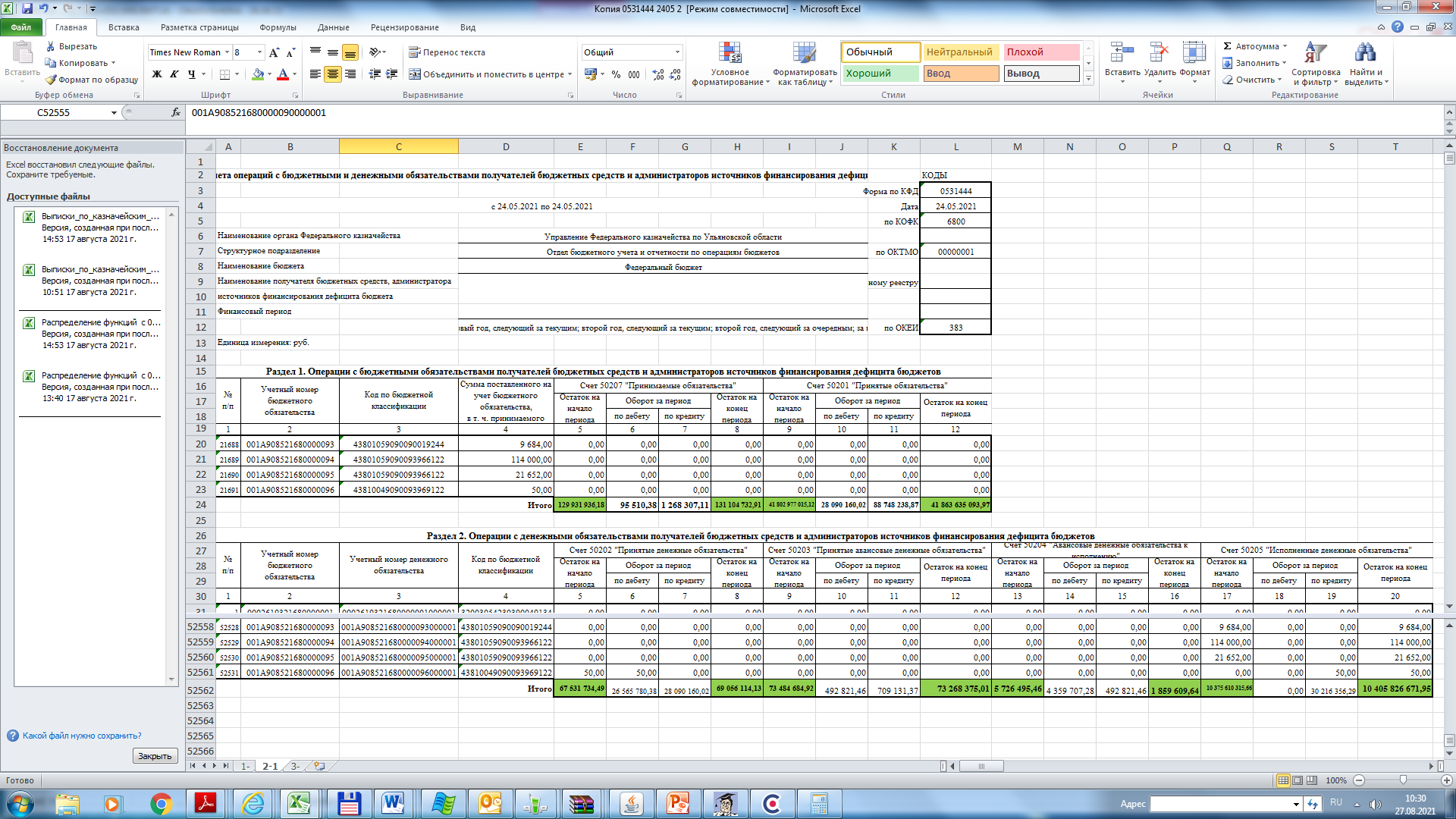 6
Сверка по проведенным бух.проводкам БО и ДО с первичными учетными документами
Уфк  по ульяновской области
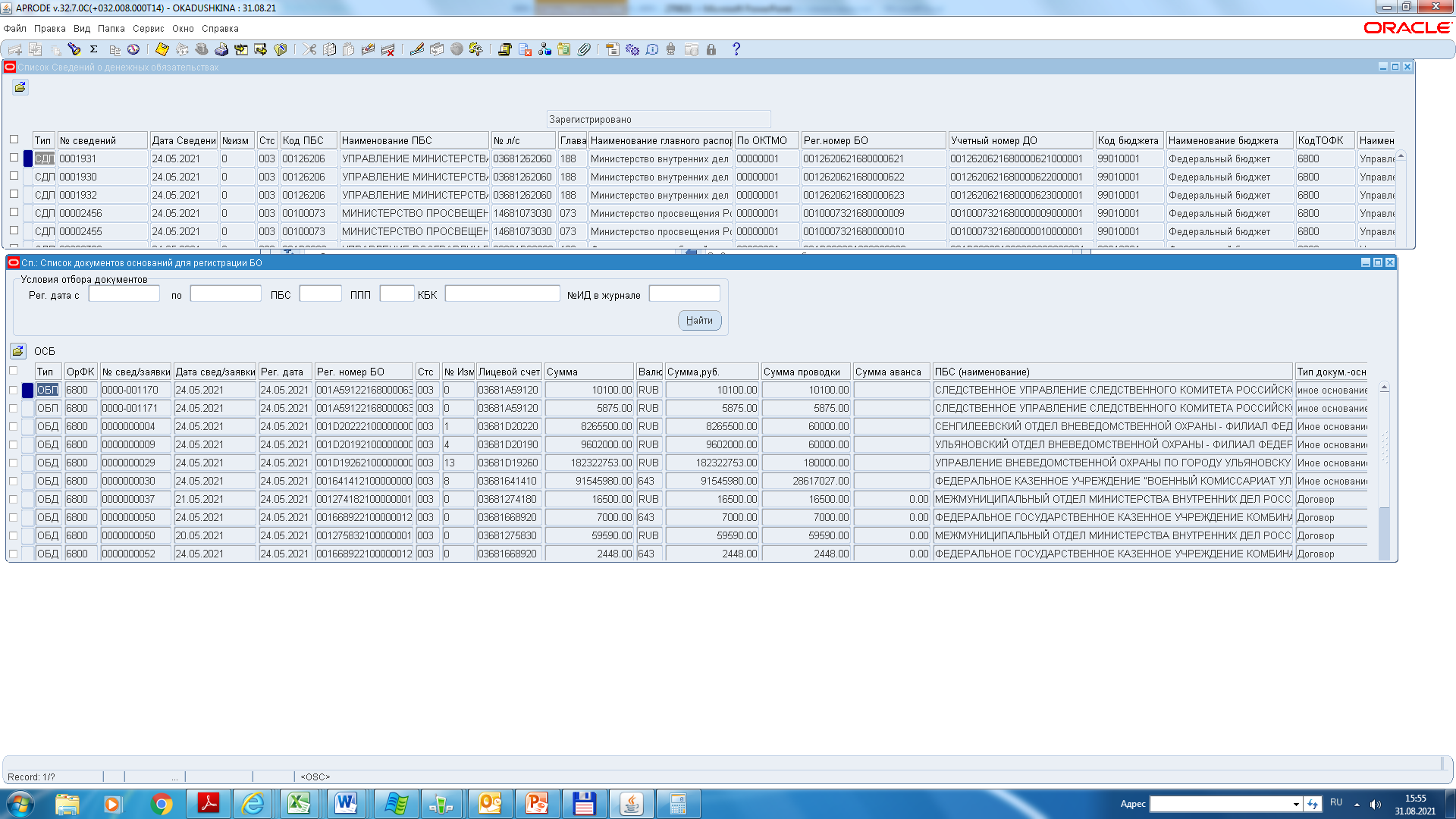 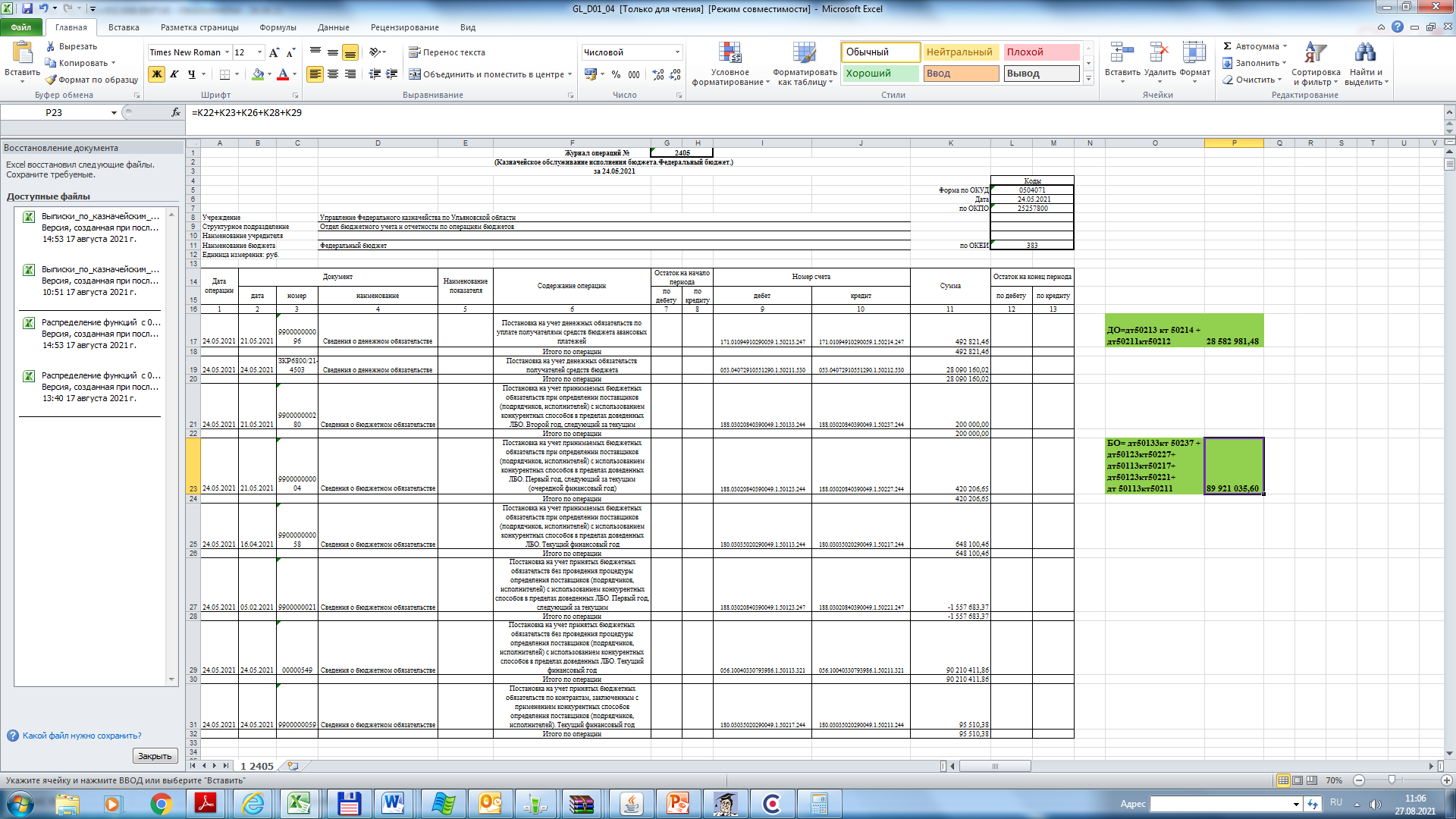 Сведения о денежных обязательствах
Сведения о бюджетных обязательствах
7
Сверка ежемесячно 
«Отчет о БО и ДО» (ф.0503129) 
с данными Главной книги (ф.0504072)
Уфк  по ульяновской области
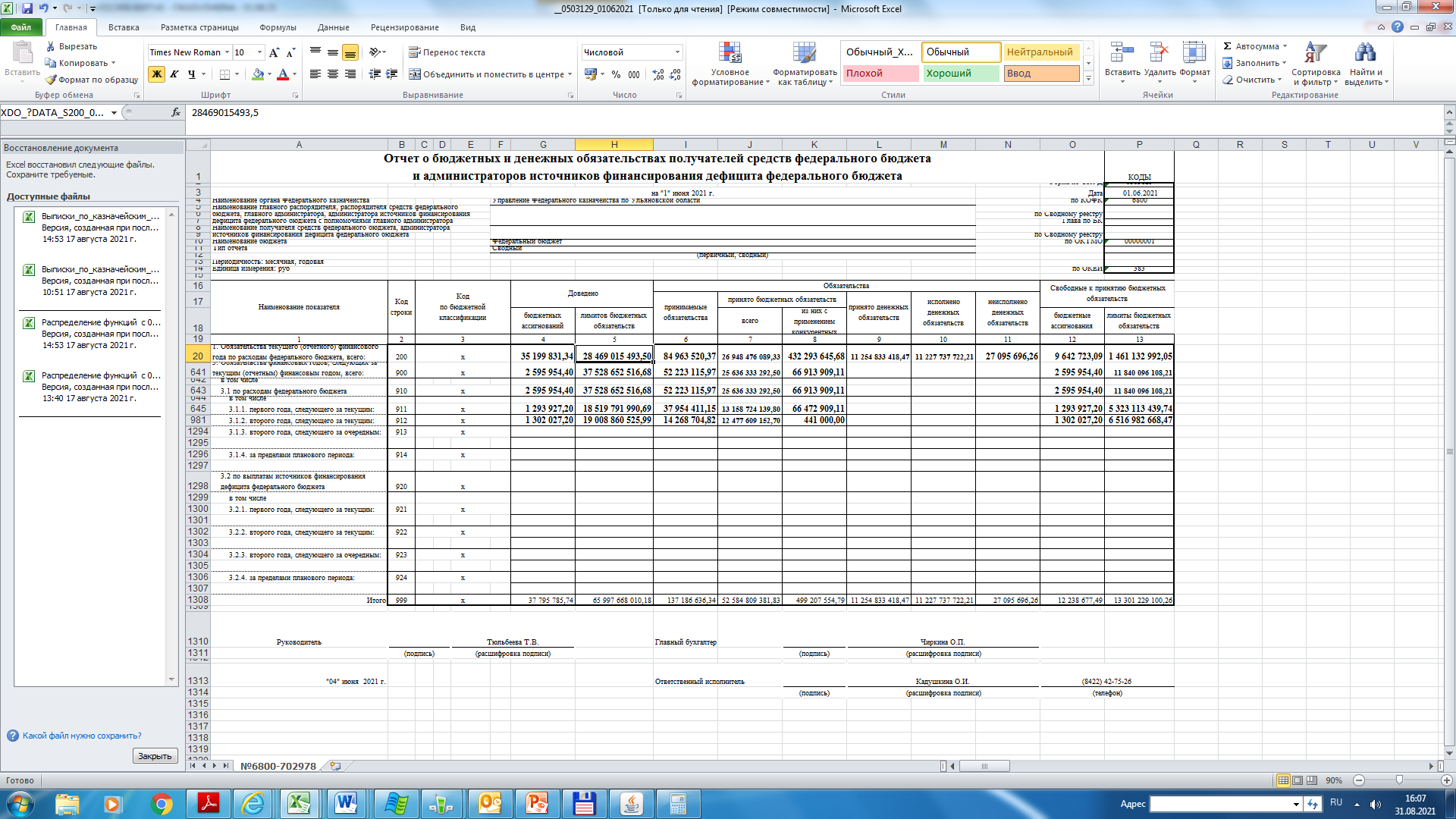 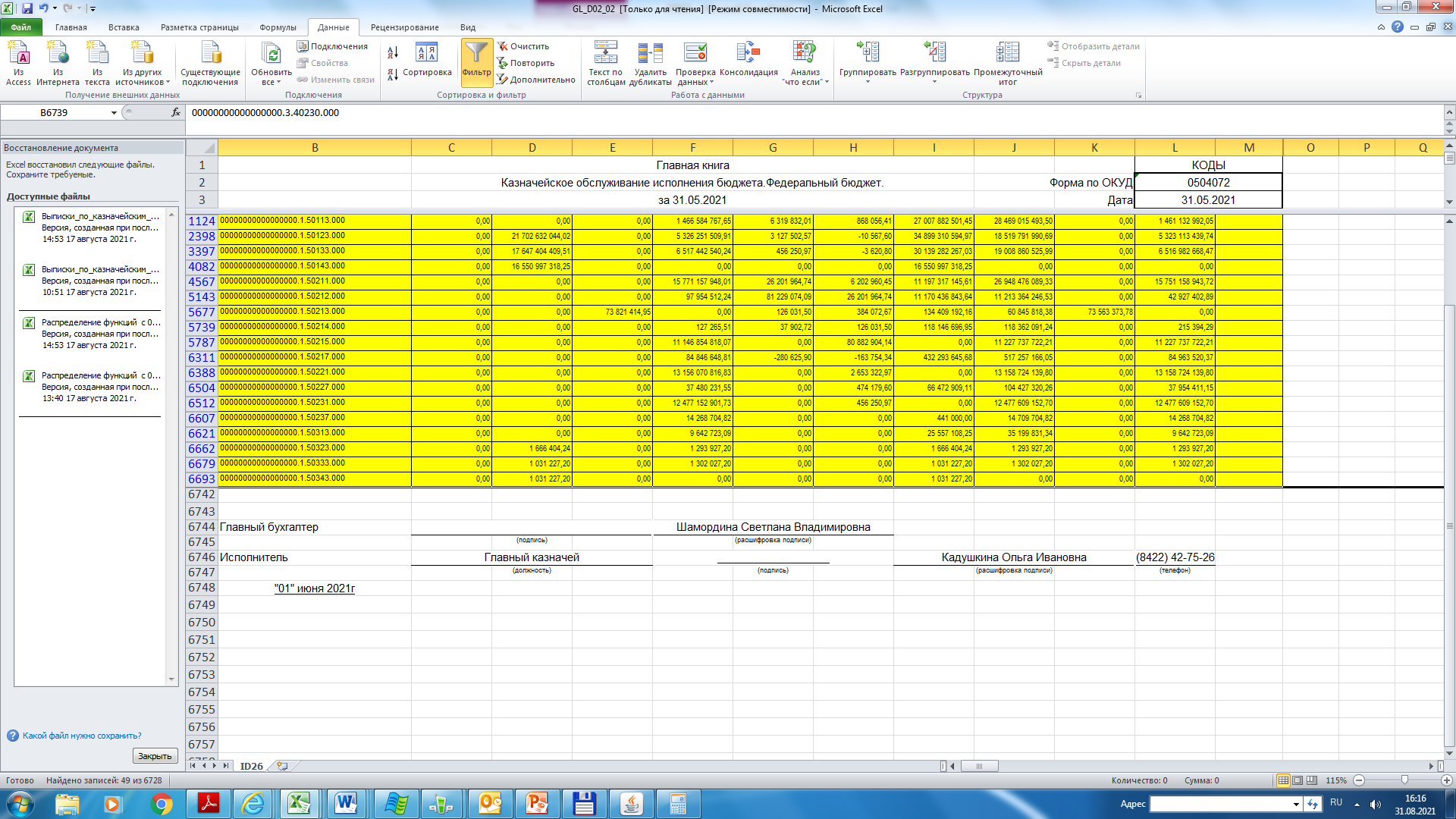 Ф.0503129 = ф.0504072
гр.4= Кт оборот 1.50313
гр.5= Кт оборот 1.50113
гр.12= Кт остаток 1.50313
гр.12= Кт остаток 1.50113
8
Сверка ежемесячно 
«Отчет о БО и ДО» (ф.0503129) 
с данными Главной книги (ф.0504072)
Уфк  по ульяновской области
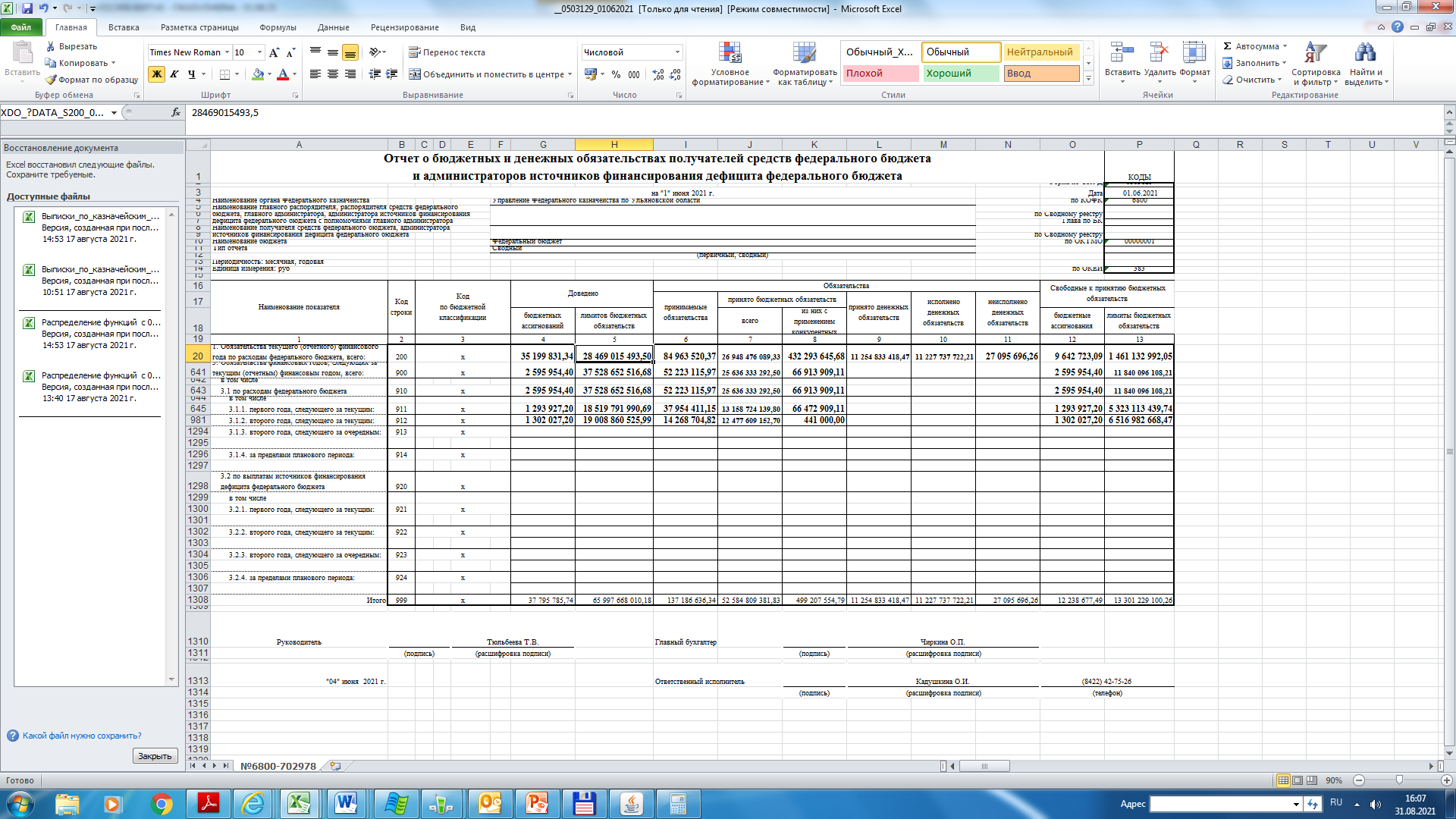 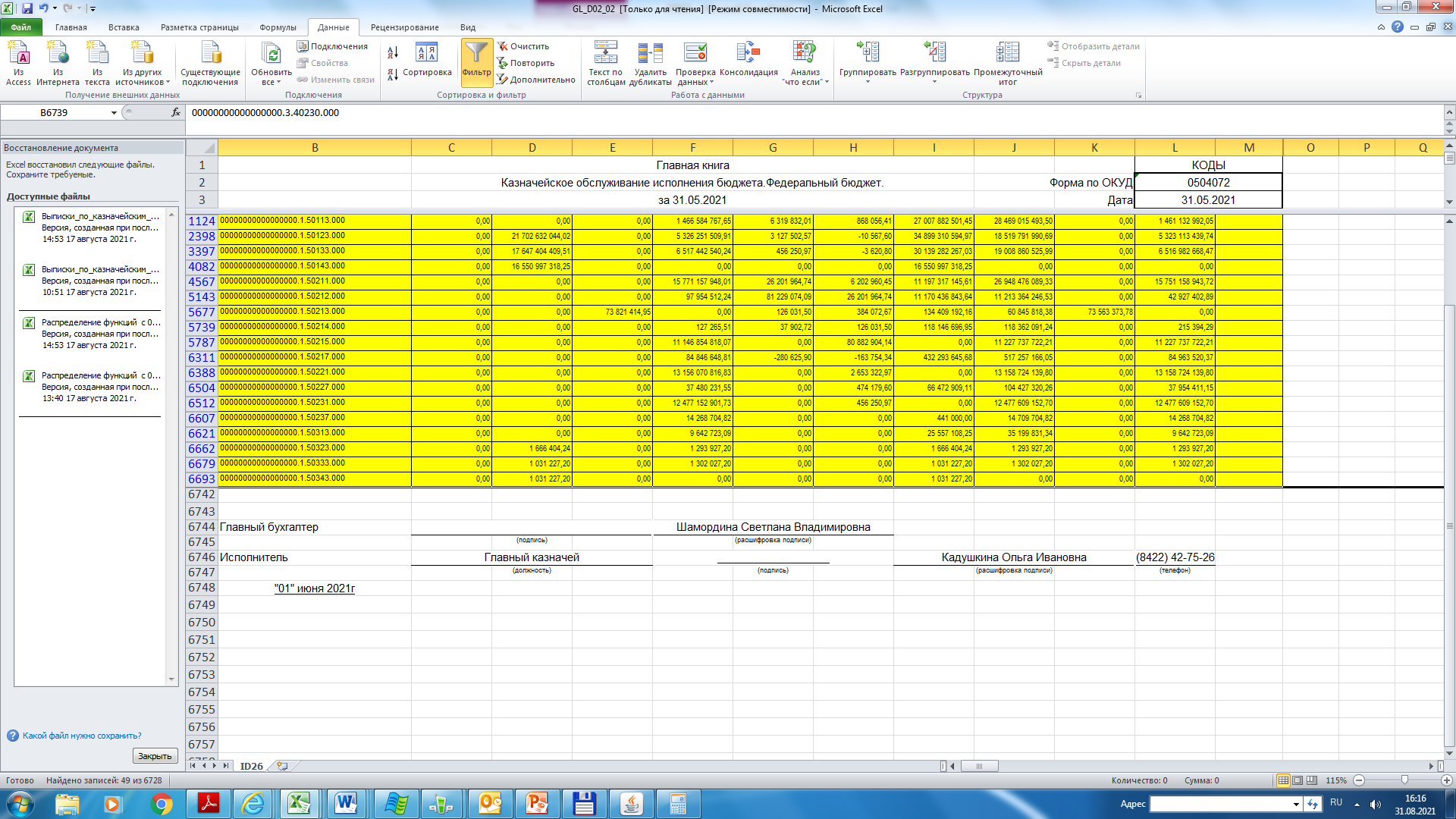 Ф.0503129 = ф.0504072

гр.6= Кт остаток 1.50217
гр.7= Кт оборот 1.50211
гр.8= Дт оборот 1.50217
9
Сверка ежемесячно 
«Отчет о БО и ДО» (ф.0503129) 
с данными Главной книги (ф.0504072)
Уфк  по ульяновской области
Ф.0503129 = ф.0504072

гр.9= Кт об.50212 (11 213 364 246,53)+
 Ктоб.50214           (118 362 091,24)- 
дт50213кт50212- 16 047 100,92-
Дт50212кт50213 (60 845 818,38)
                            =11 254 833 418,47

гр.10= Кт остаток 1.50215 (11 224 737 722,21)
гр.11= гр.9- гр.10
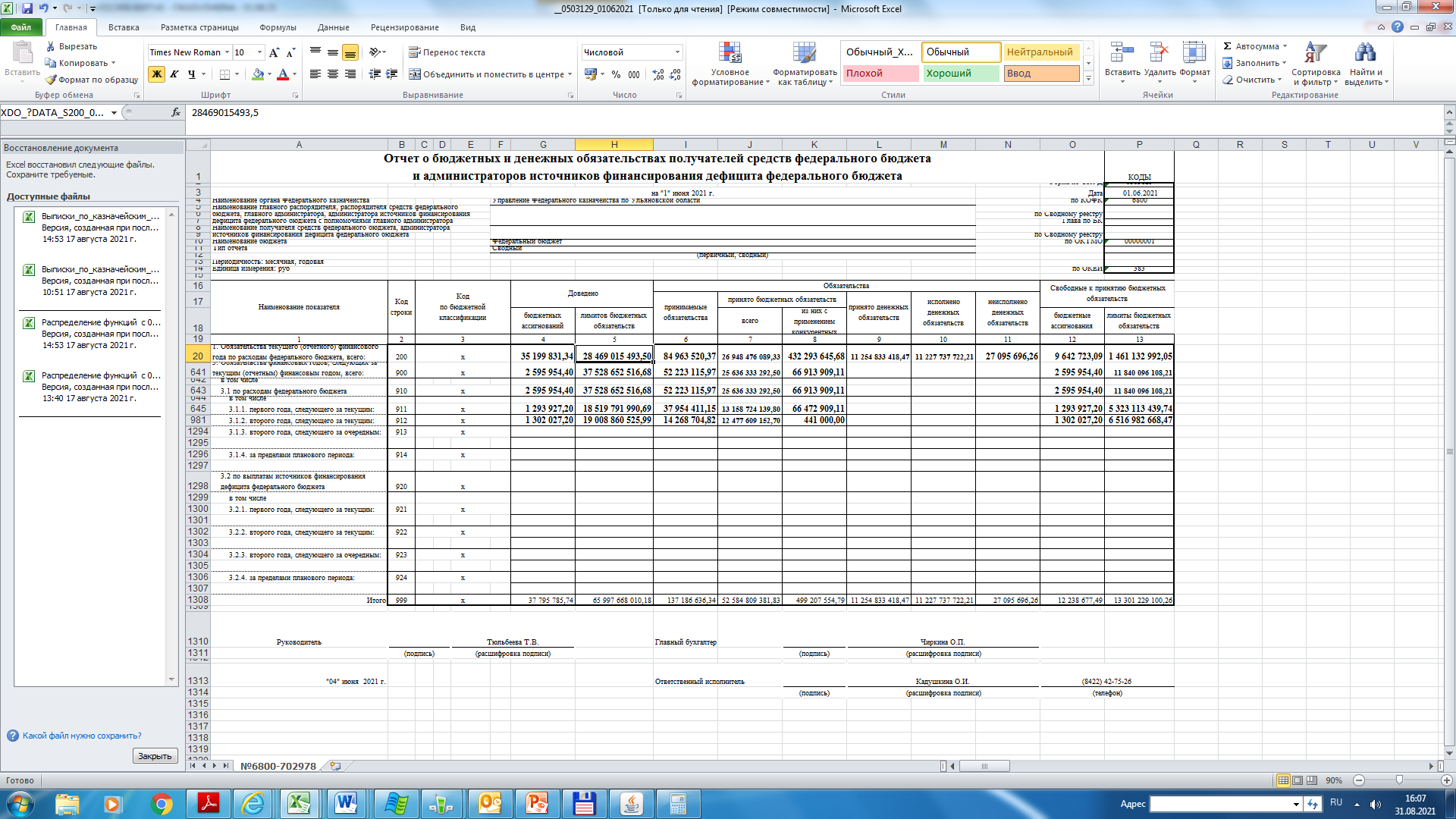 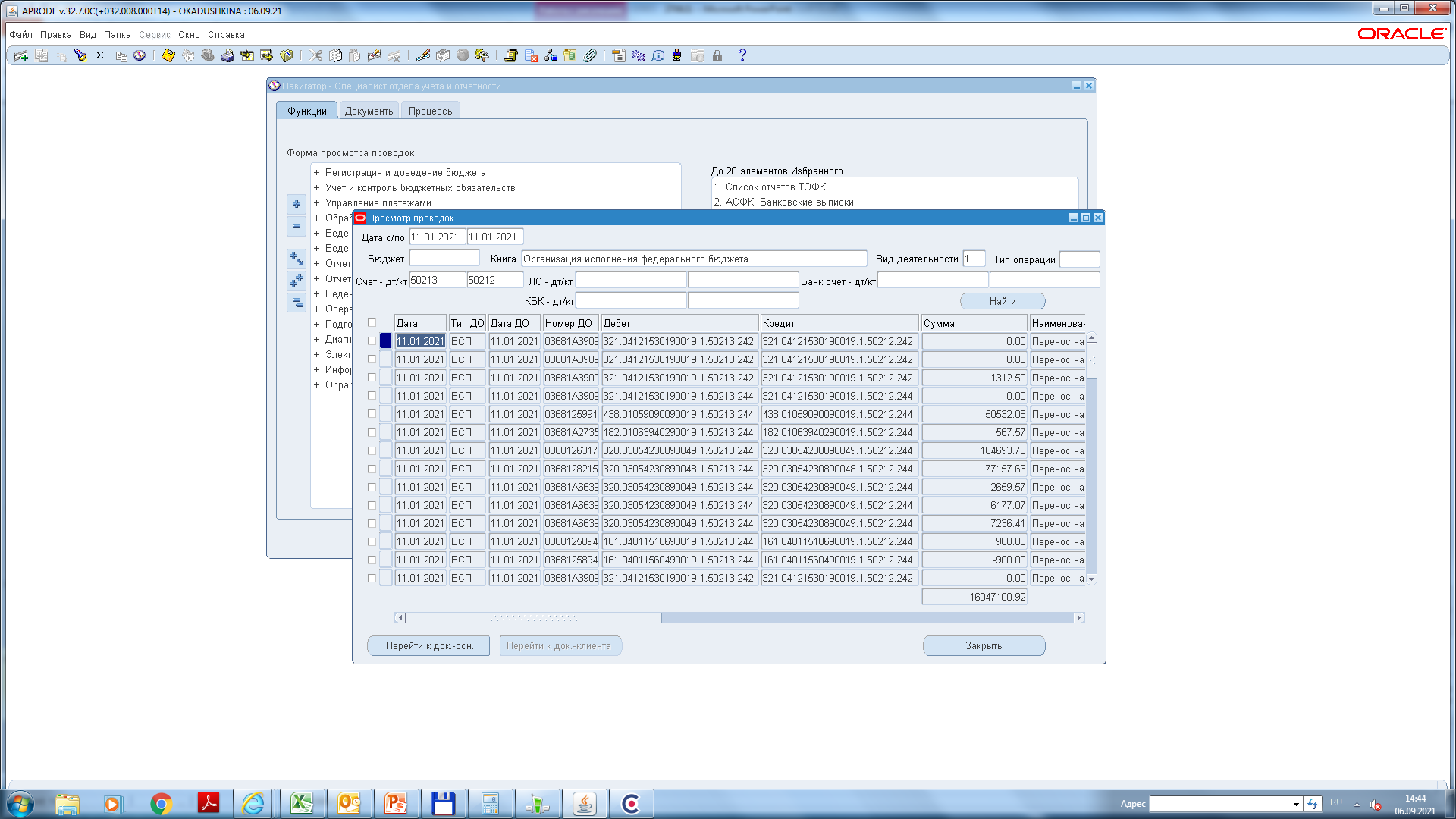 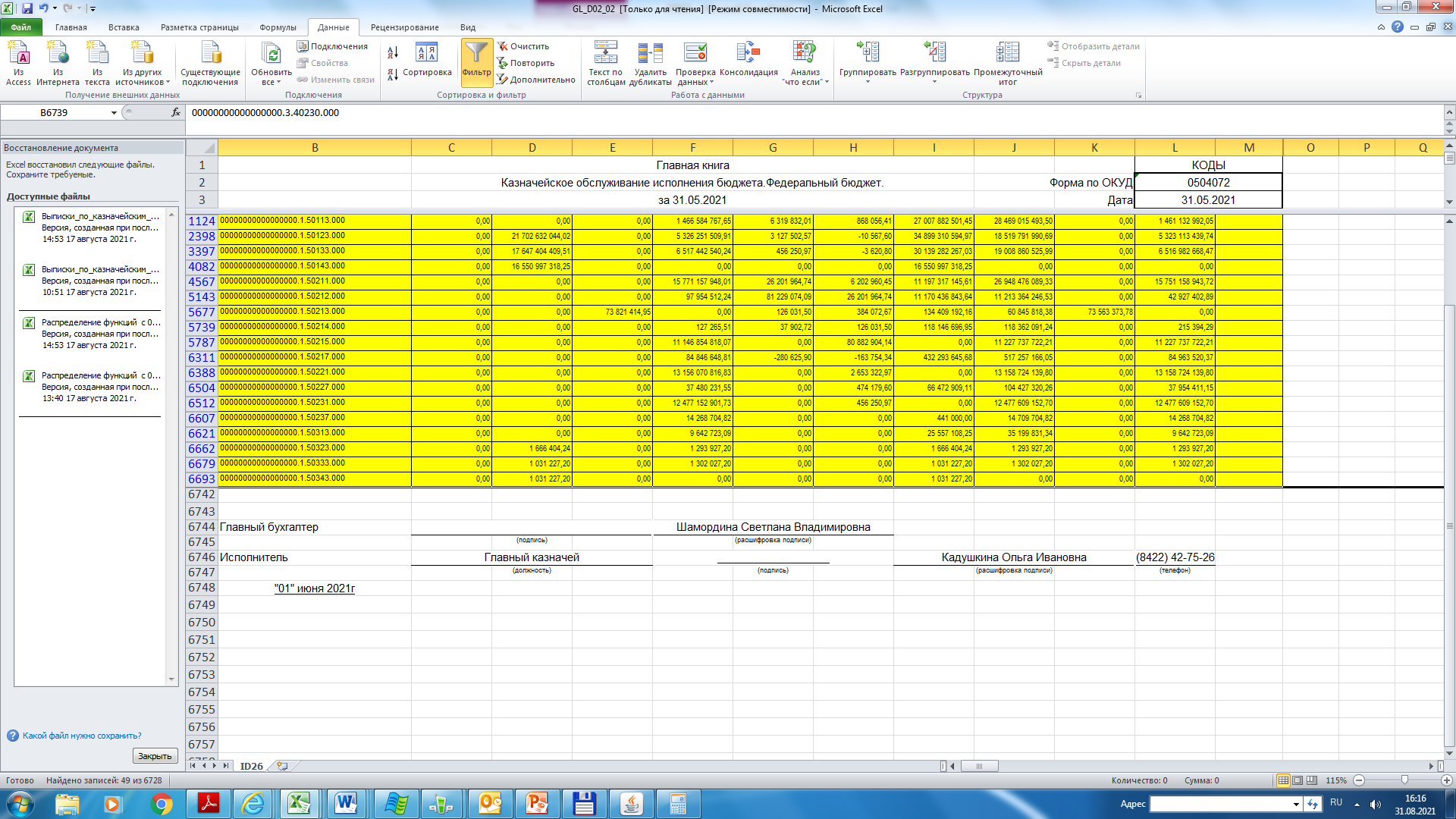 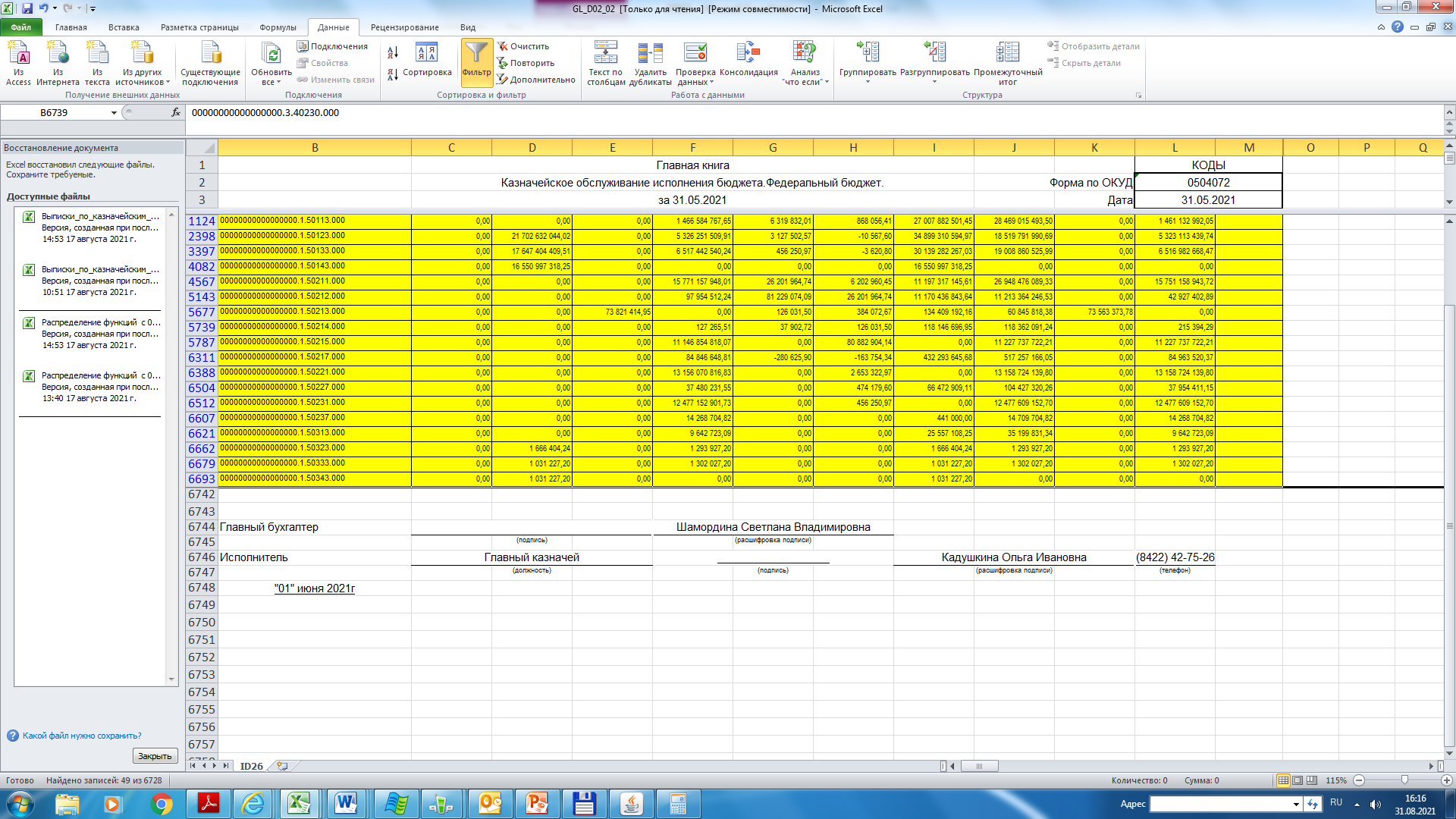 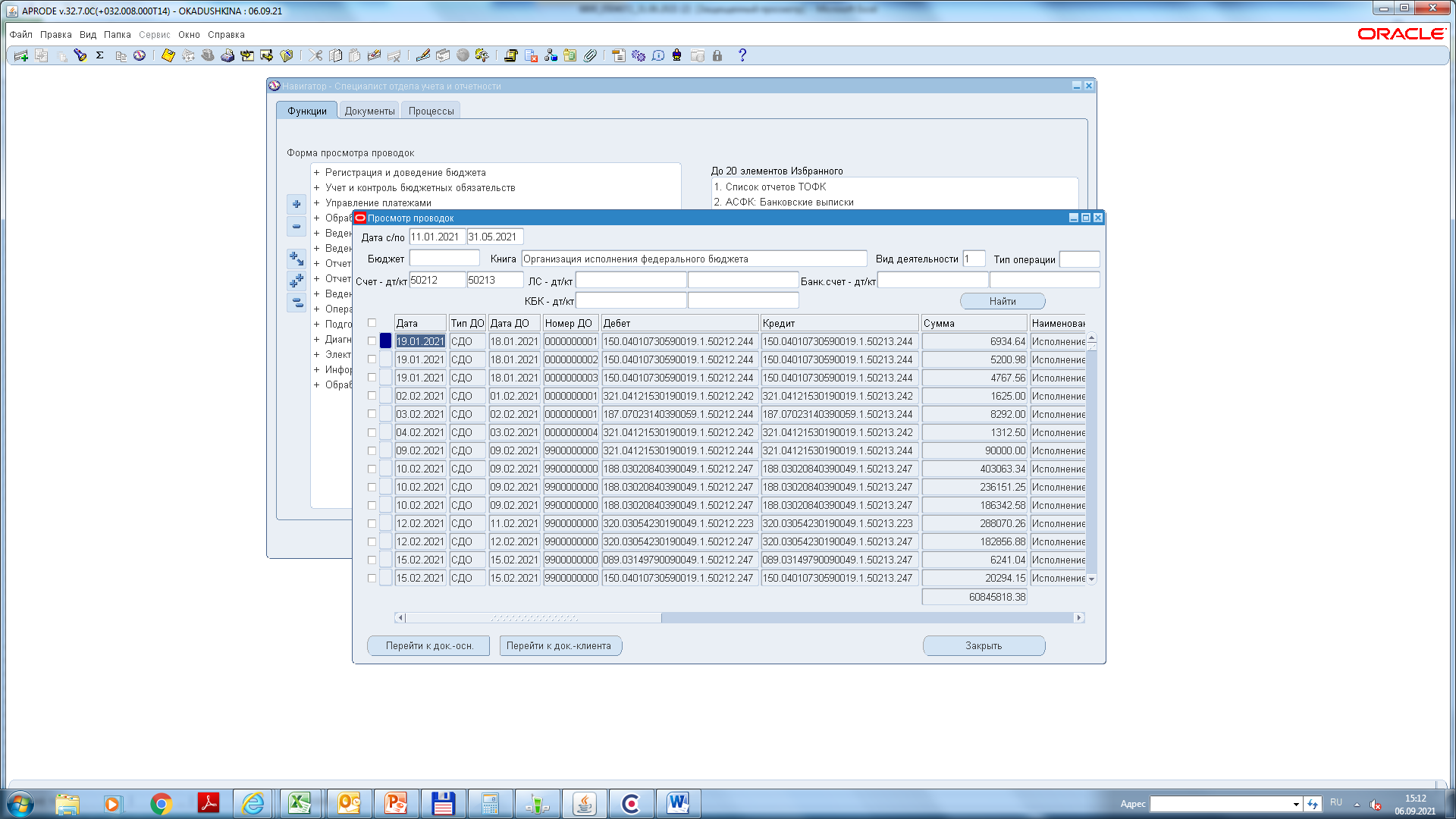 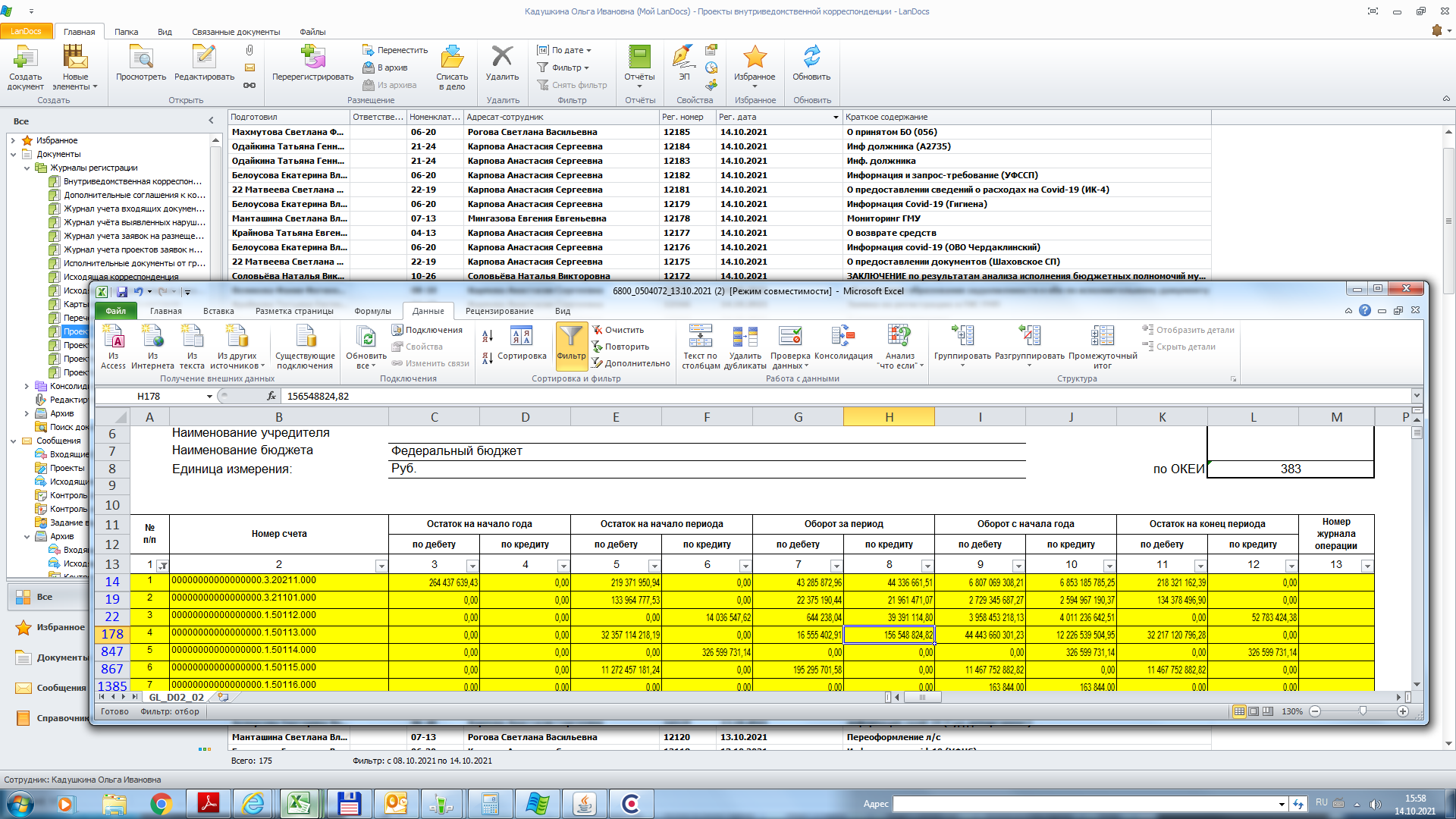 10
Сверка ежеквартально 
«Отчет о БО и ДО» (ф.0503129) 
с данными (ф.0531786)
Уфк  по ульяновской области
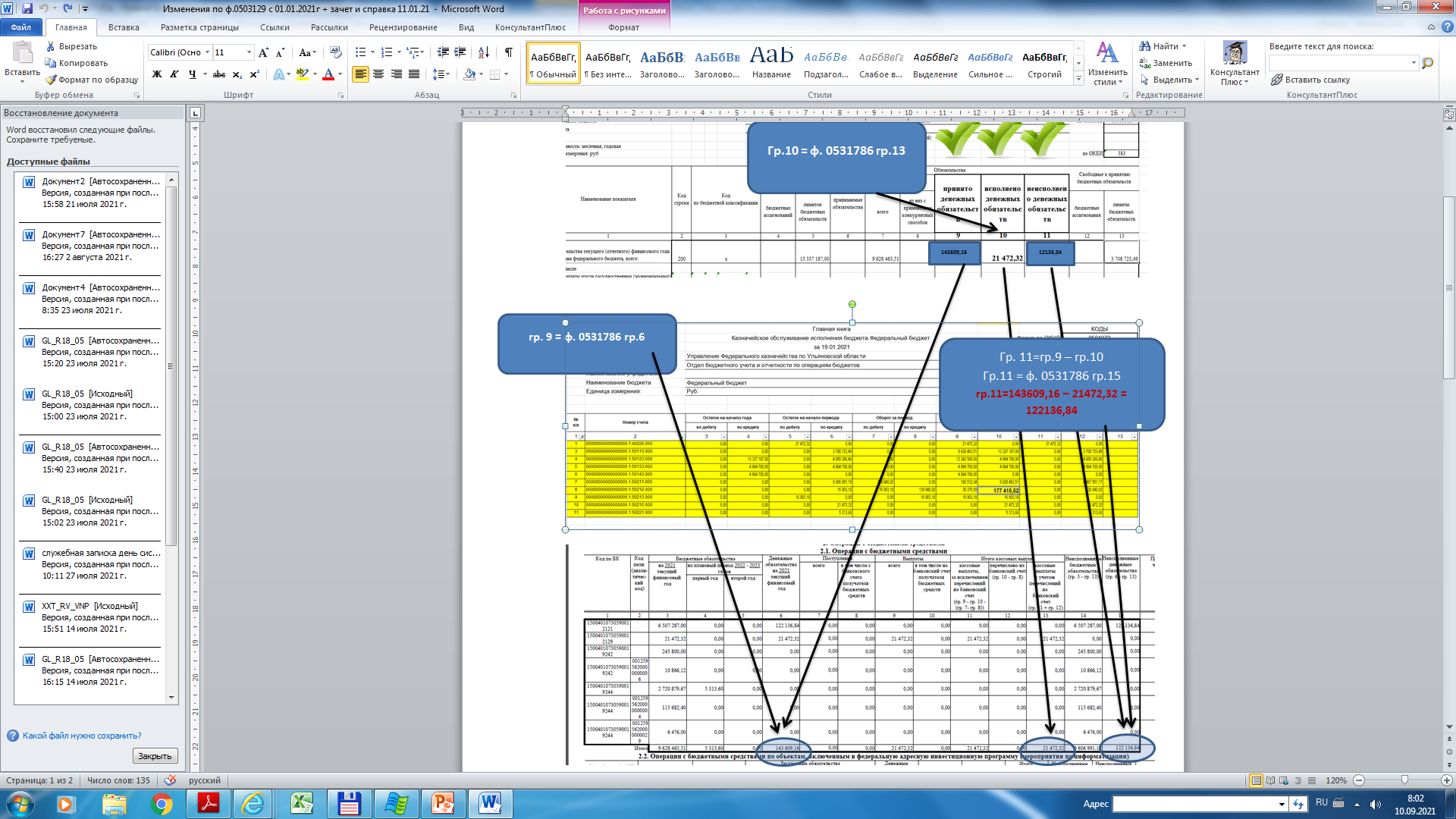 8